印刷用
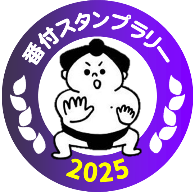 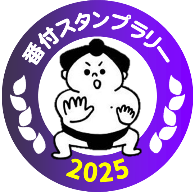 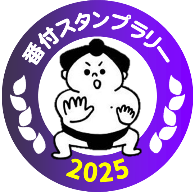 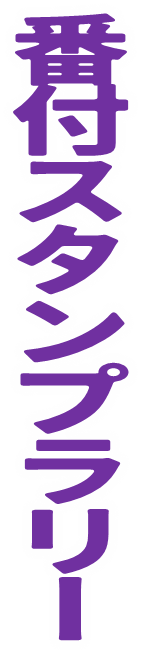 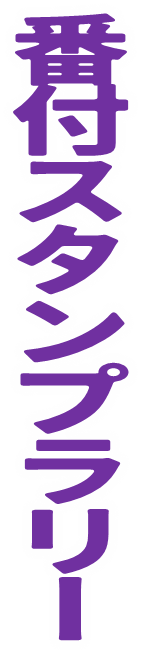 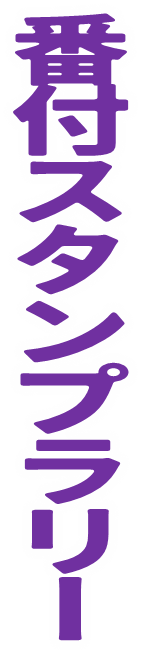 ポスター
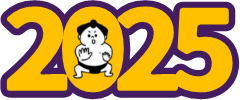 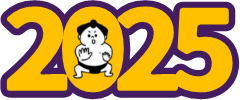 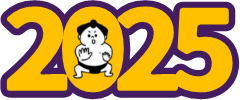 ワード
エクセル
編集用
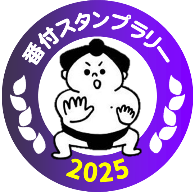 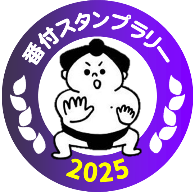 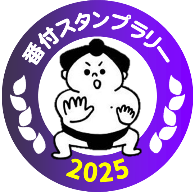 番付スタンプラリー
番付スタンプラリー
番付スタンプラリー
ポスター
2025
2025
2025
2025
2025
2025
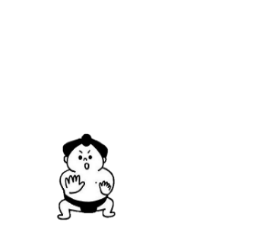 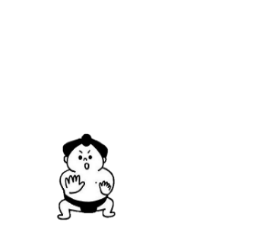 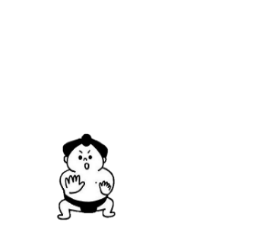 ワード
エクセル